Huiselijk Geweld
Kindermishandeling 
Stalking
Veiligheidshuis Rotterdam-Rijnmond
Bert van den Berg
Astrid Paul
Mascha Kramer

26 oktober 2017
Workshop Huiselijk Geweld, Kindermishandeling en Stalking
Werkwijze en aanpak Huiselijk Geweld, kindermishandeling en stalking (Bert van de Berg)
Een stalkingszaak van binnenuit bekeken (Astrid Paul)
Nieuwe Stalkingsaanpak Rotterdam-Rijnmond: (Mascha Kramer)
Een gezamenlijke uitdaging: beleid en ondersteuning
Afronding
Stalking van binnenuit..
Astrid Paul
Stalking van buitenaf..
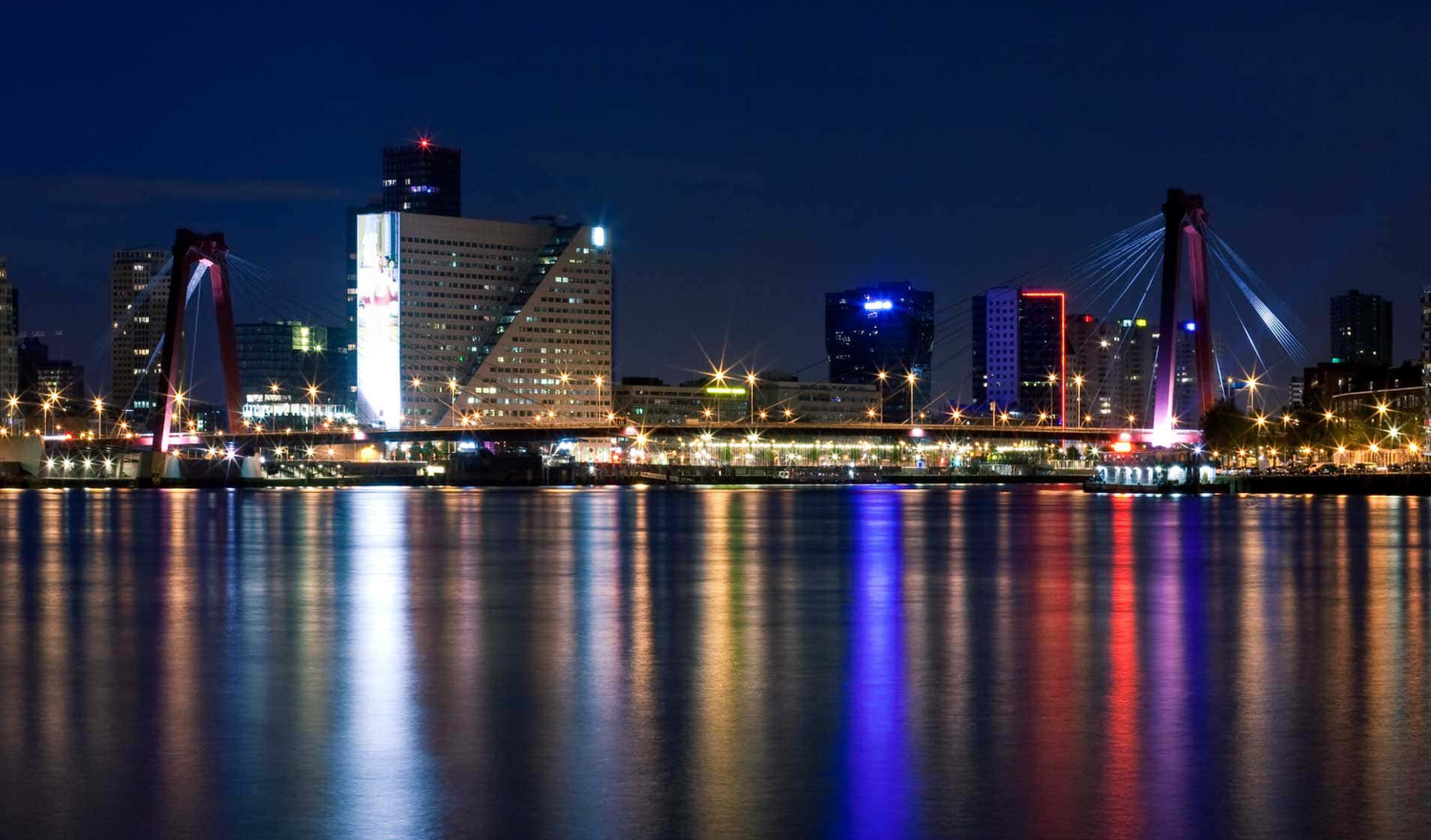 Stalking van buitenaf..
Versnippering in aanpak door huidige structuur
Fasciliteren modus operandi stalker door huidig systeem
Lange duur problematiek mede in stand gehouden door huidige structuur
Gebrek aan kennis, (h)erkenning stalking en dynamiek
Primaire taak en werkwijze van organisaties die aan lat staan niet 'stalkingsgericht'
Nieuwe professionals vegen schoon
Complexiteit en volharding
Samenhang ontbreekt
"Maatschappelijk geaccepteerde stalking"; de wolf in schaapskleren
Hoge drempel beschikbare trajecten t.b.v. alternatieve interventies
Falende trajecten; vastpakken en weer loslaten
Weerbarstige praktijk; over tot de orde van de dag
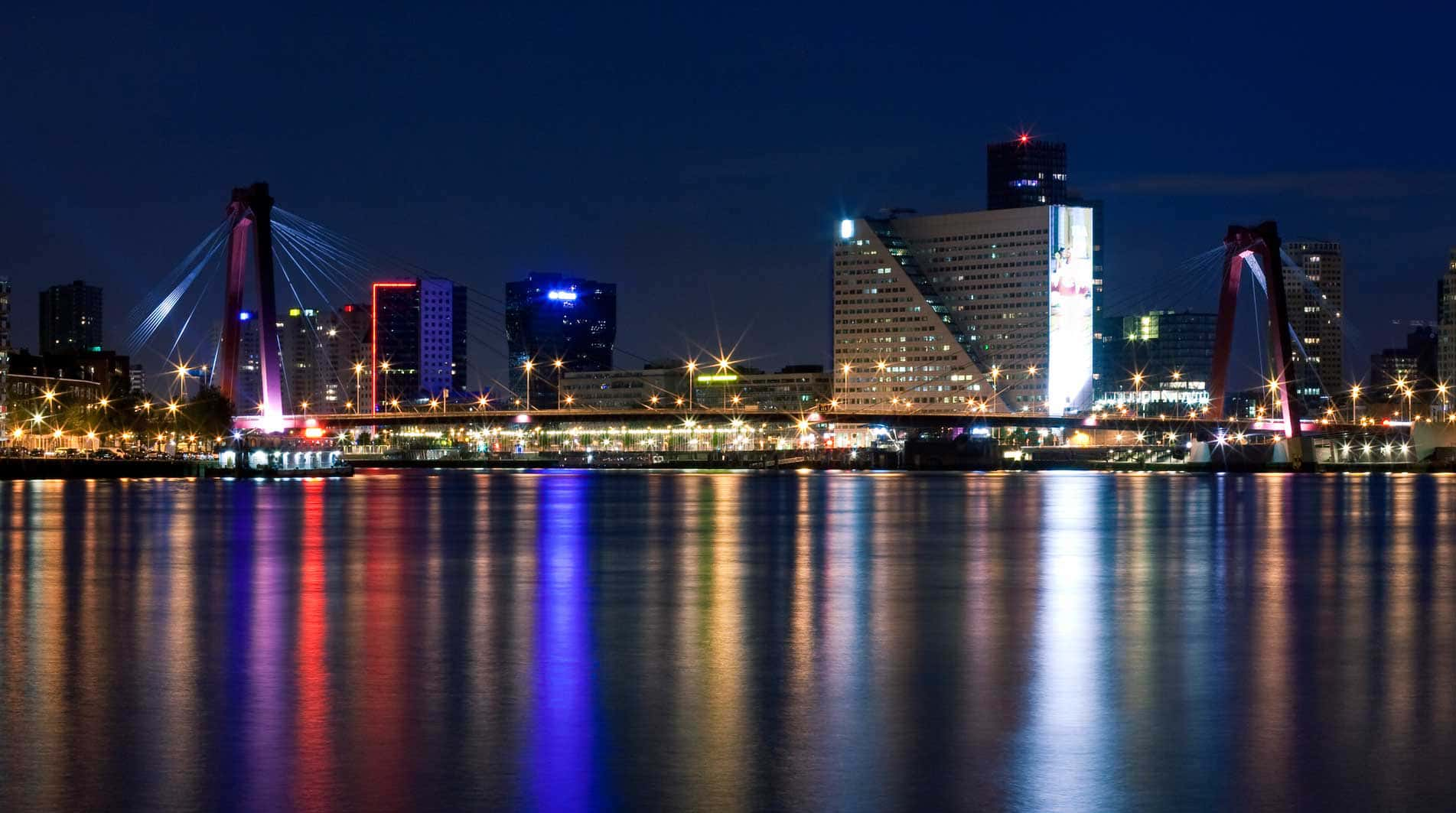 Aanpak stalking regio Rijnmond
Onderscheidende aanpak
Intersectoraal
Multidisciplinair
Positie slachtoffer en betrokkenen
Gecoördineerde aanpak op basis van op stalking specifieke  Risicotaxatie  en Managementplan
Dreigingsmanagement
Trainingsprogramma en awareness
Aandachtsfunctionarissen stalking: de juiste mensen op de juiste plaats
Complexe en hoog risico stalkingszaken: Casusregisseur  gepost Veiligheidshuis

Ambities
Status aanpak
Aansluiten en participatie ontwikkelingen (civiel en strafrecht)
Doorontwikkeling methodiek aanpak stalking
Innoveren interventies en ondersteunende techniek
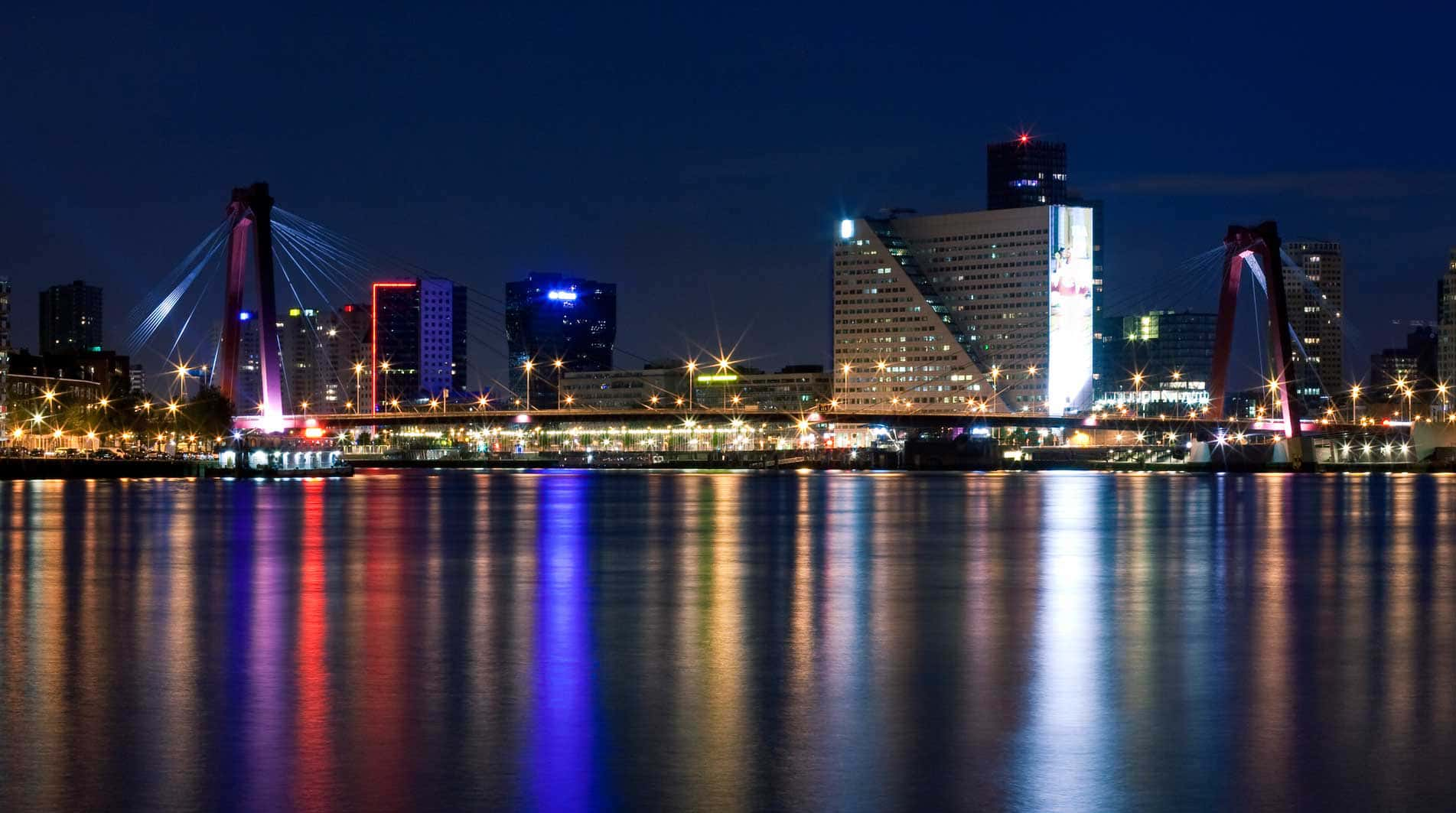 Dank en Samenwerking
Bert van den Berg 
Procesregisseur Huiselijk Geweld
ht.vandenberg@rotterdam.nl
Mascha Kramer
Specialist Stalking 
m.kramer@rotterdam.nl
Meer informatie? Zie www.veiligheidshuisrotterdam.nl